Christian Boot Camp
Basic Training
Spiritual Formation
Assessment
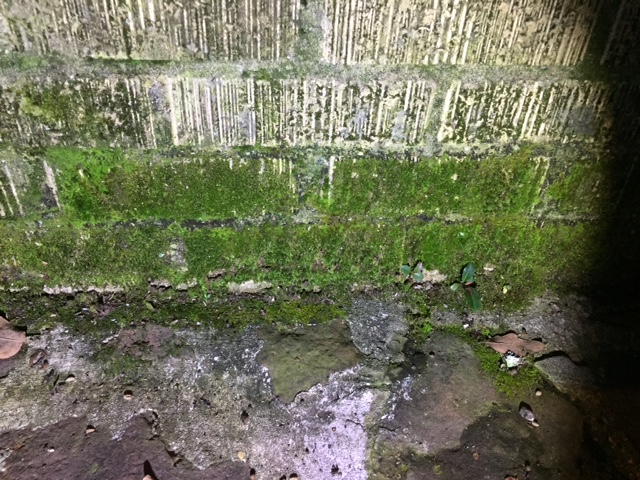 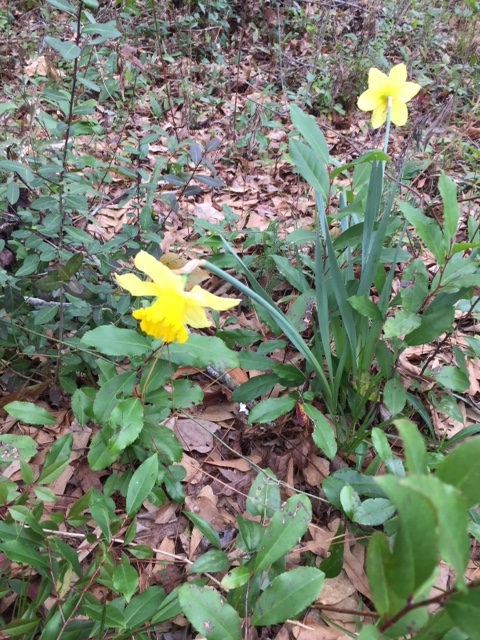 “Therefore let us leave the elementary teachings about Christ and go on to maturity, . . . “ Hebrews 6:1
“Like newborn babies, 
crave pure spiritual milk, 
so that by it you may 
grow up in your salvation, . . . “
1 Peter 2:2
“Not that I have already obtained all this, or have already arrived at my goal, but I press on”
Phil[p 3:12
“as your faith continues to grow” 
2 Cor. 10:5
Spiritual Formation
Assessment
1. Prayer
2. Scripture Reading
3. Attend Church
4. Serving
5. Christian Witness
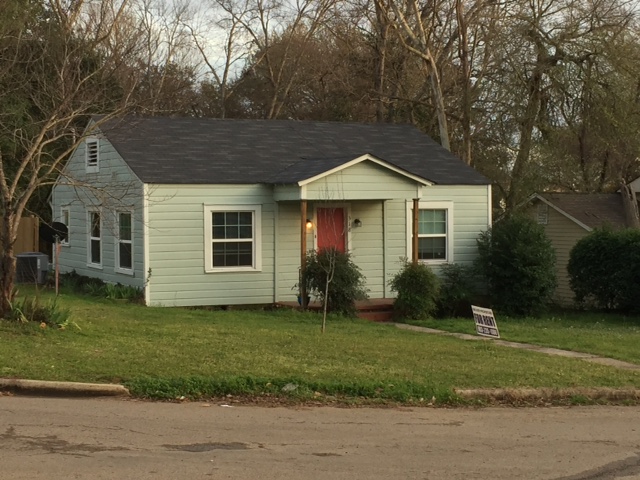 6. Giving
7. Connecting in Small Group
8. Sabbath Rest
“At the end of your life you will groan . . . 
You will say, “How I hated discipline!   How my heart spurned correction!
I would not obey my teachers or 
turn my ear to my instructors.”
Proverbs 5:11-13
"Jesus replied: “‘Love the Lord your God with all your heart and with all your soul and with all your mind.’  This is the first and greatest commandment. And the second is like it: ‘Love your neighbor as yourself.’  All the Law and the Prophets hang on these 
two commandments.”
Mt. 22:37-40
“But seek first his kingdom 
and his righteousness, 
and all these things 
will be given to you as well.” 
Matthew 6:33
“If you love me, 
keep my commands." 
“Anyone who loves me 
will obey my teaching."
John 14:15, 23
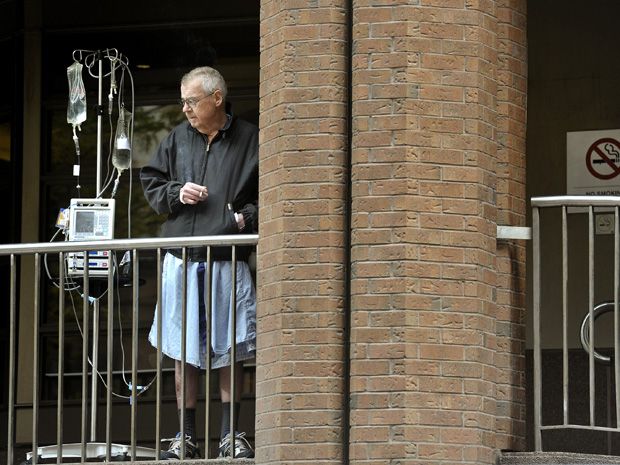 “But seek first his kingdom 
and his righteousness, 
and all these things 
will be given to you as well.” 
Matthew 6:33